Il documento strategico regionale per le politiche in favore di cultura e creatività: sviluppo e future prospettive
Elena Mengotti
Direzione Centrale cultura e sport
Regione Autonoma Friuli Venezia Giulia
elena.mengotti@regione.fvg.it
2 settembre 2020Piattaforma Zoom
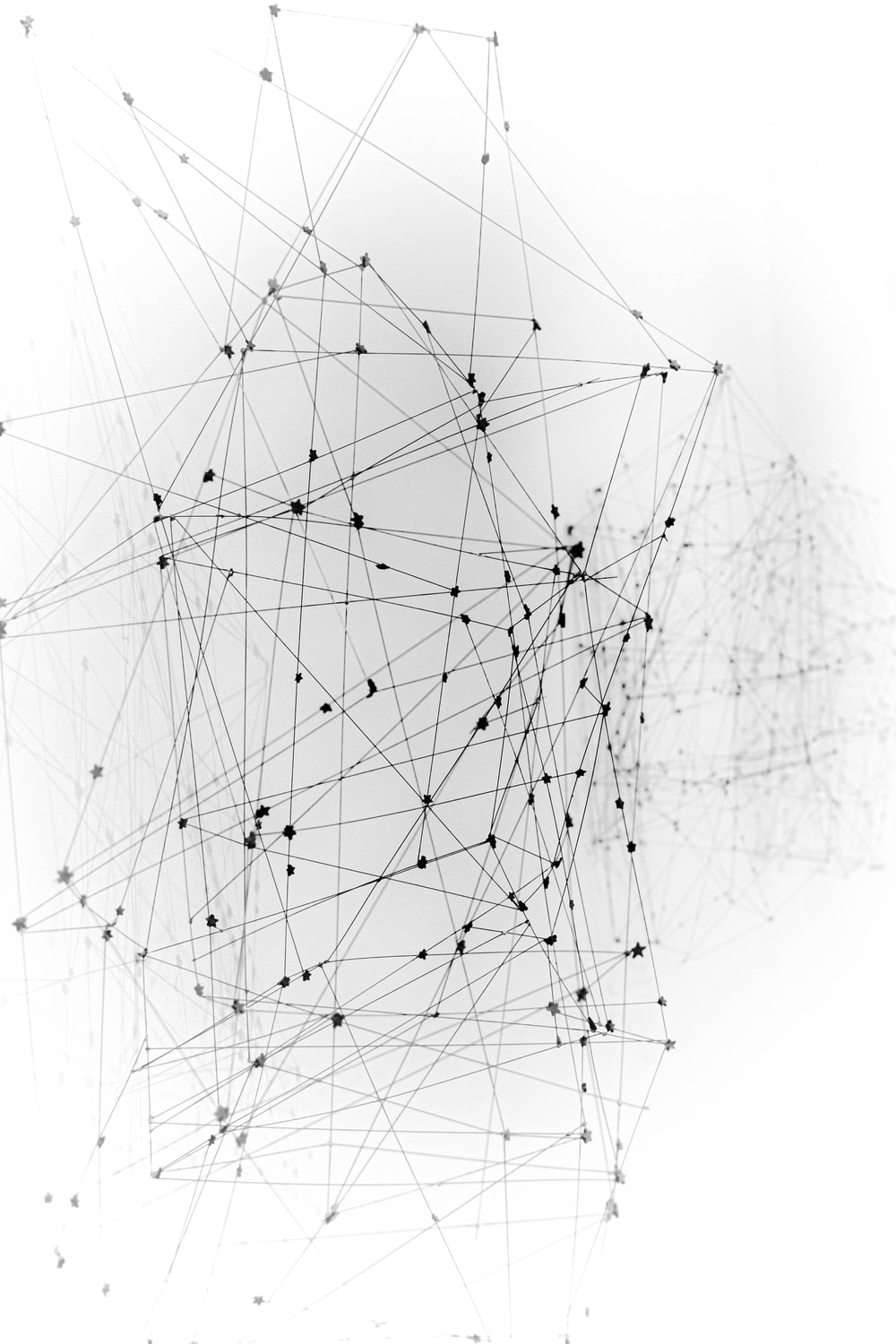 Documento strategico per le politiche regionali in favore delle ICC (Action plan)
Cos’è 
Sviluppata a livello EU, definisce azioni concrete al fine di migliorare gli strumenti politici regionali per cultura e creatività. Il documento specifica:
azioni da sviluppare
scadenze temporali
attori coinvolti
costi e fonti di finanziamento
3 azioni principali contenute nel documento strategico regionale per le politiche in favore delle ICC
AZIONE 1
Attività di coordinamento volte a creare sinergie tra i finanziamenti dell'UE e il sostegno regionale alle industrie culturali e creative

AZIONE 2
Creazione di un cluster delle ICC

AZIONE 3 
Creazione di strumenti finanziari per sostenere l'accesso al credito delle ICC
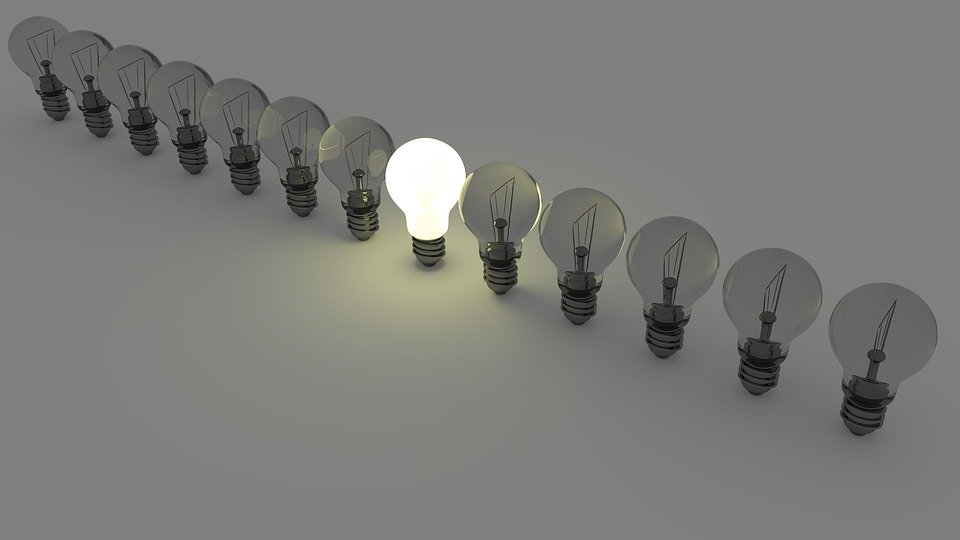 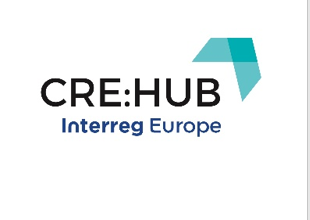 ACTION PLAN FVG
AZIONE 1
Attività di coordinamento volte a creare sinergie tra i finanziamenti dell'UE e il sostegno regionale alle industrie culturali e creative
Attività in coordinamento con le Direzioni competenti in materia di  attività produttive e formazione per
Nuovo attore coinvolto!
Direzione centrale salute, politiche sociali e disabilità
Creare possibili sinergie tra i finanziamenti dell’UE e i fondi regionali
Creare possibili sinergie tra i vari POR
Efficacia della attività culturali e creative come fattore di promozione del benessere individuale (dalla salute fisica alla soddisfazione di vita) e della coesione sociale (studio pubblicato alla fine del 2019 dall’Organizzazione Mondiale della Sanità)
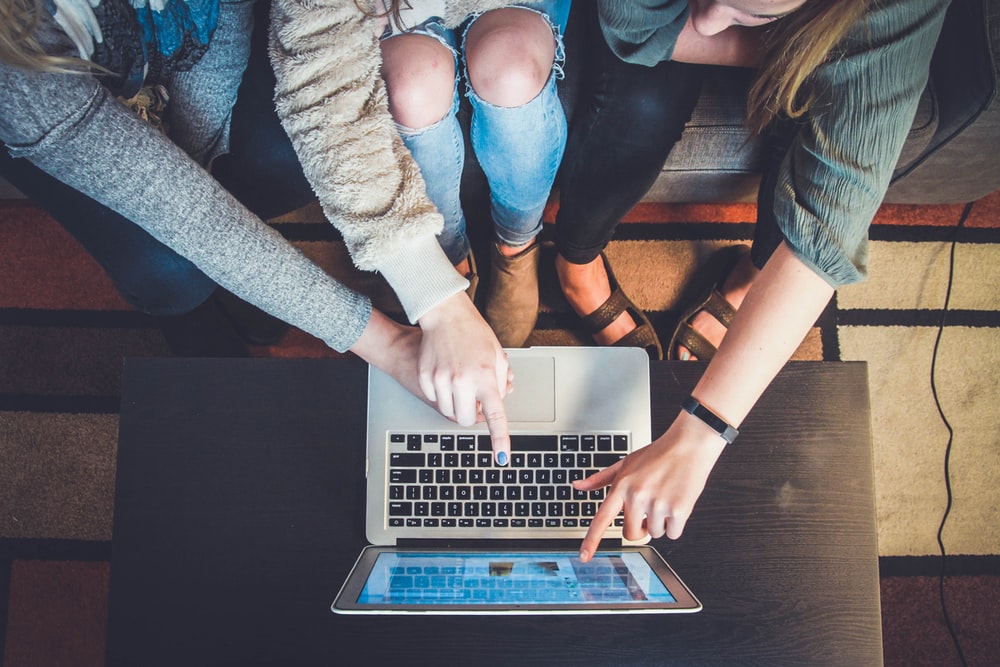 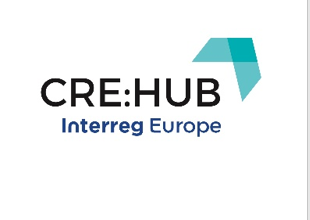 Recente risultato: gruppo di lavoro per la cultura e la creatività coinvolto nella revisione della strategia di specializzazione intelligente regionale (S3)
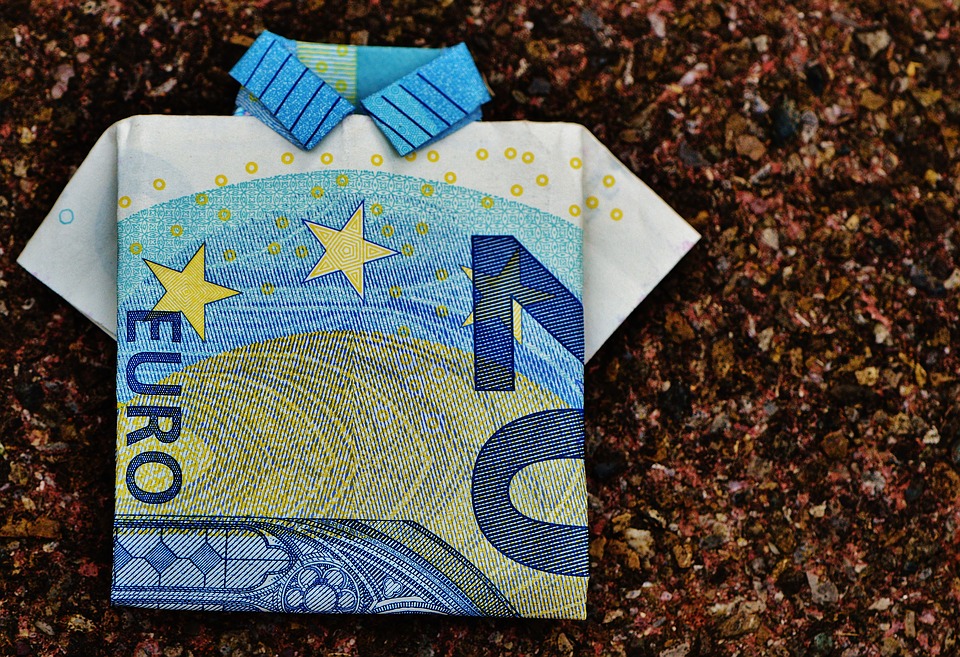 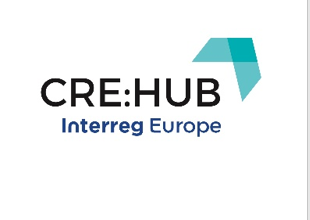 ACTION PLAN FVG
AZIONE 2
Creazione di un cluster delle ICC

È stato indetto un bando pubblico il 4 luglio 2019 – scaduto il 30 settembre 2019
Risorse per il triennio 2019 – 2021: 450.000,00 euro

La gestione del cluster è stata vinta da un’ATI composta da Informest e gli incubatori di imprese regionali (Friuli Innovazione; Area Science Park; Parco Tecnologico di Pordenone ed incubatori BIC FVG).
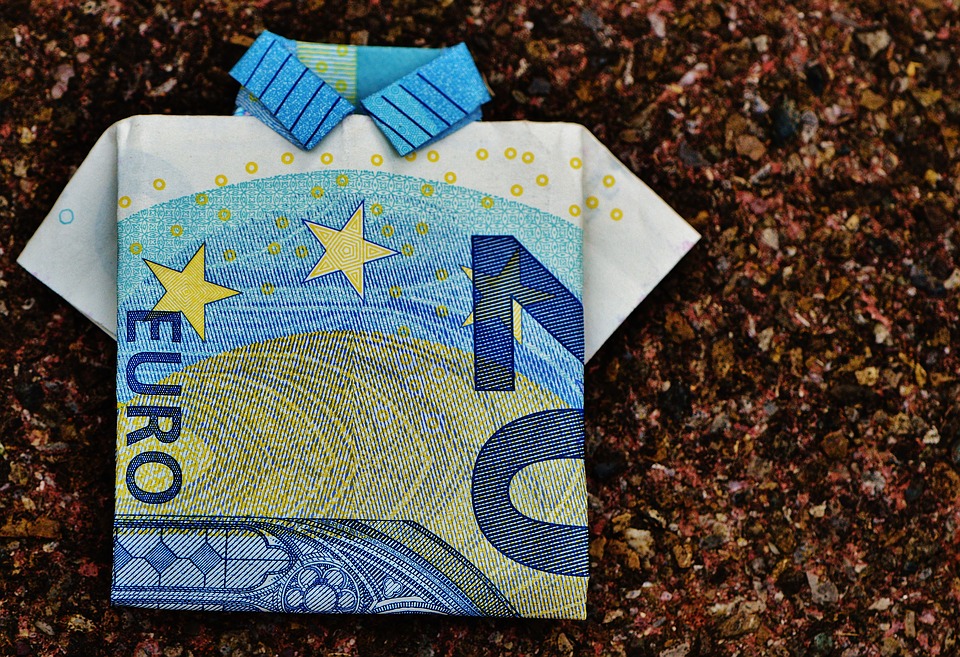 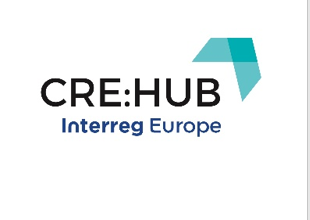 ACTION PLAN FVG
AZIONE 2
Attività del Cluster:
Catalogo skills:
Mappatura dei soci o associati e delle loro competenze
Messa a disposizione del catalogo e aggiornamento
Attività di promozione per incrementare la visibilità ed il branding dei soci o associati e del sistema regionale;
Sportello opportunità di finanziamento
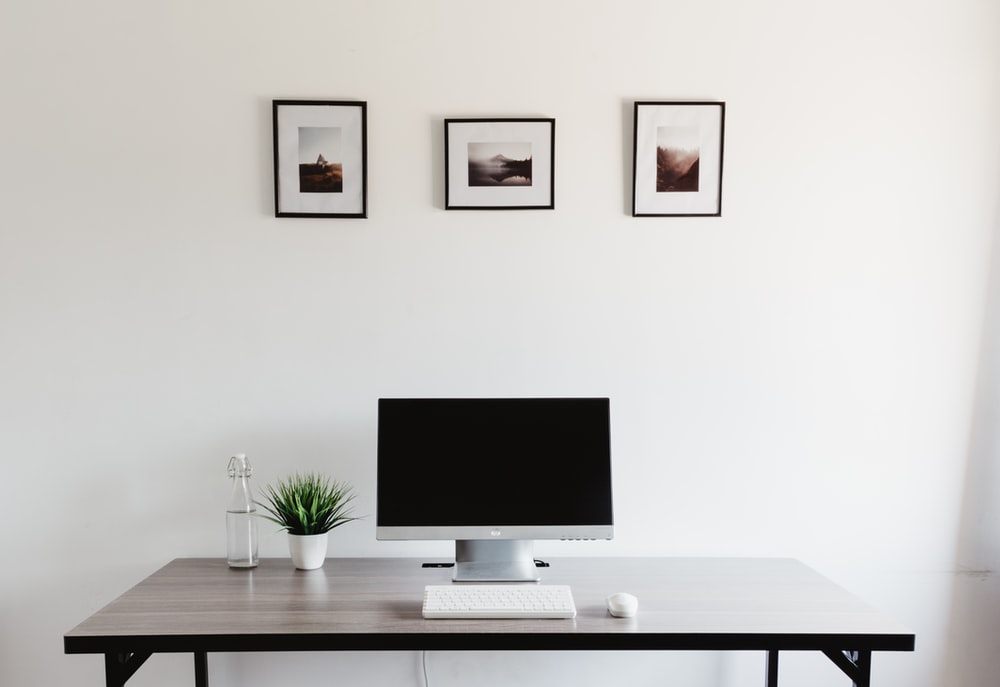 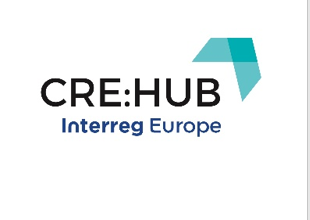 ACTION PLAN FVG
AZIONE 3 
Creazione di strumenti finanziari per sostenere l'accesso al credito delle ICC
Tavoli di coordinamento con il Servizio regionale di Accesso al Credito (Direzione centrale attività produttive)
Verifica degli strumenti finanziari esistenti a livello regionale, e loro estensione a ICC
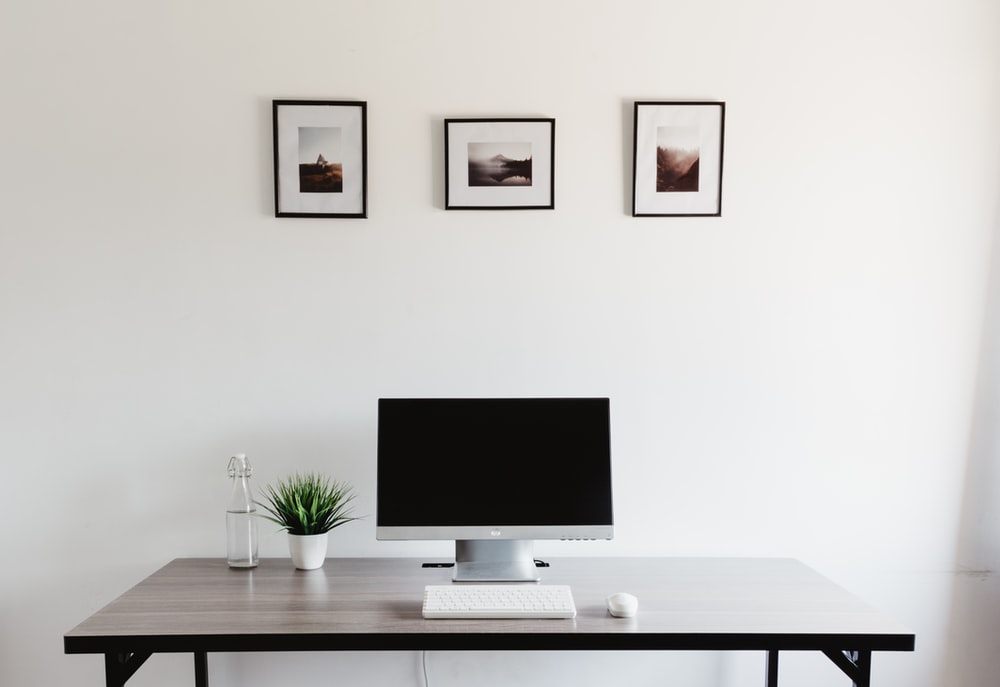 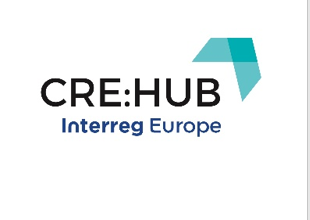 ACTION PLAN FVG
AZIONE 3 
Creazione di strumenti finanziari per sostenere l'accesso al credito delle ICC
Tavoli di coordinamento con Banca Mediocredito FVG per individuare procedure di valutazione specifiche per le ICC
Sensibilizzazione su potenzialità economiche delle ICC da parte degli istituti bancari
Creazione di una griglia di criteri di valutazione di progetti nei settori culturale e creativo da condividere con le istituzioni finanziarie.
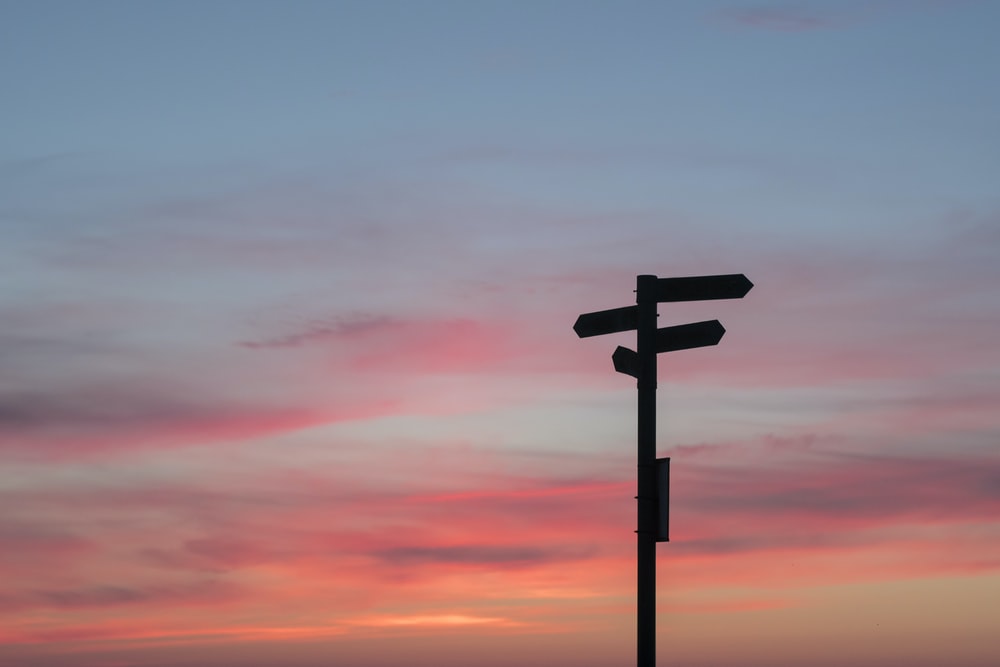 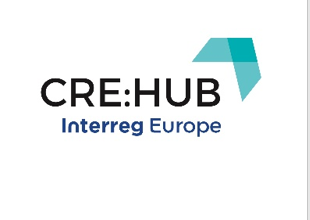 PROSSIMI STEP

Identificare azioni specifiche di sostegno alla cultura e creatività nell’ambito della nuovo periodo di programmazione 2021-2027

Sostenere i cross over culturali e l’impatto delle ICC sugli altri settori
Grazie per l’attenzione!
www.interregeurope.eu/crehub/